Warm-up:Find the image of (2,3) under each transformation.
T (x, y)=(x-6, y-2)		2.  ry-axis




3. ry = 6					4. R 0,90⁰
Homework Answers
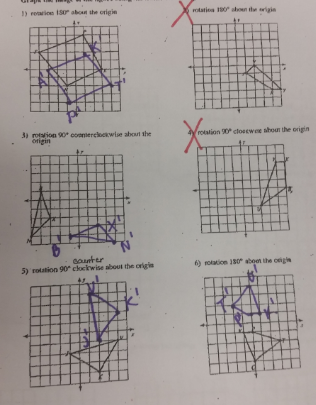 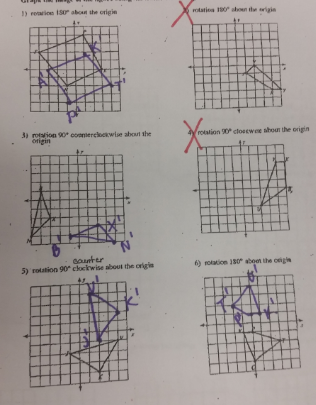 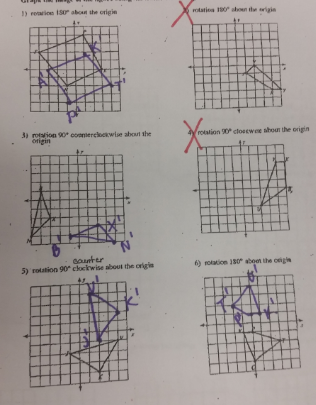 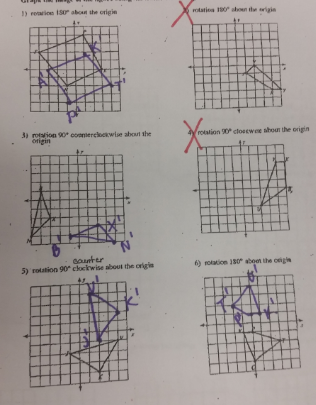 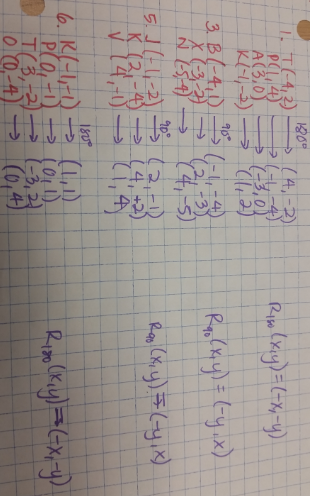 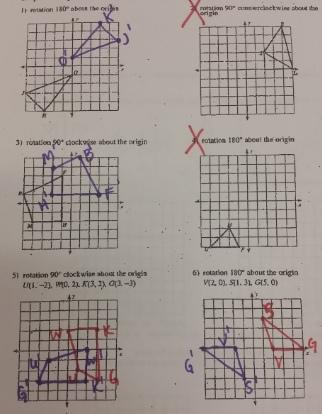 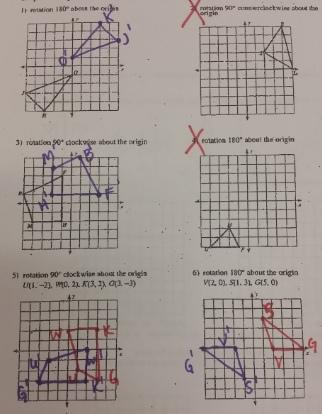 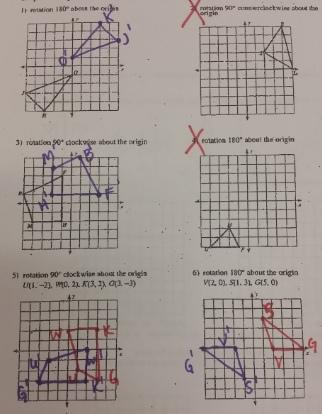 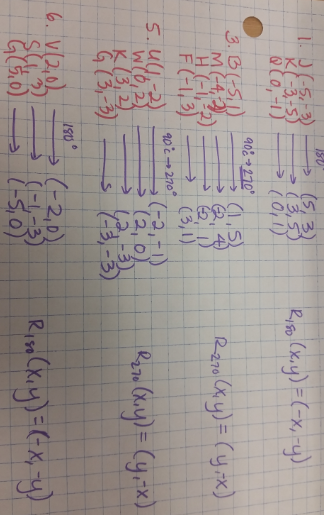 Let’s Talk about Notation Again
Dilations: Dk(x, y) = (kx, ky)

Rotations
900: R0,90°(x, y) = (-y, x)	1800: R0,180°(x, y)= (-x, -y)

2700: R0,270°(x, y)= (y, -x)

Translation: T(x, y) = (x + h, y + k)

Line Reflections
x-axis:				 y-axis:

y=x:
rx-axis(x, y) =(x,-y)
ry-axis(x, y) =(-x,y)
ry = x(x, y) =(y,x)
Apply Compositions of Transformations
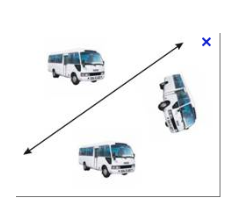 Vocabulary
When two or more transformations are combined to form a new transformation, the result is called a composition of transformations
Example 1
The vertices of triangle ABC are A (3,2),  B(6,3), and C (7, 1).  Find the image of triangle ABC after the composition.

Translation: (x,y)….(x-12, y)
Reflection: over the x-axis
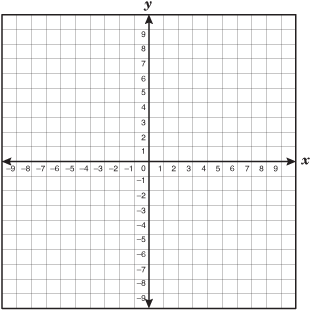 Example 2
The vertices of triangle PQR are P (2,6),  Q(4,-2), and C (-3, -3).  Find the image of triangle PQR after the composition.

Translation: (x,y)….(x+4, y)
Reflection: in the x-axis
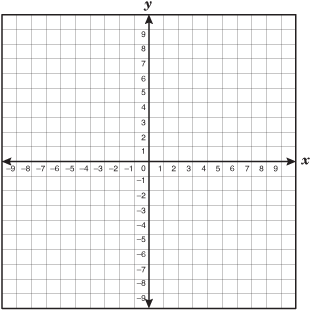 Example 3
The endpoints of RS are R (1, -3) and S(2, -6). 
Graph the image of RS after the composition.

 
Reflection: in the y-axis
Rotation: 90o  about the origin
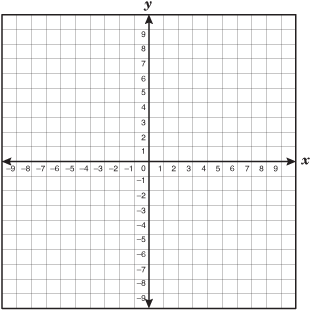 Example 4
The endpoints of MN are M (-2, 1) and N(3, 4). Graph the image of MN after the composition.

 
Reflection: in the line y=x
Rotation: 180o  about the origin
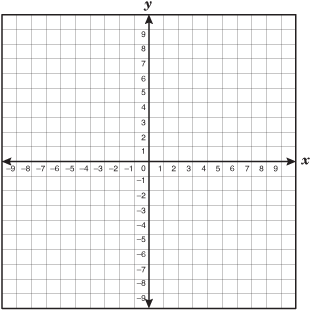